ИСТОРИЯ ВОЗНИКНОВЕНИЯ                               БУМАГИ
Исследование ученицы 3 Б класса города  Набережные Челны МБОУ «Пушкинский пролицей №78» Бучкиной ДарьиРуководитель : Шайдуллина Р.Р.
Цели и задачи исследования
Цель- поиск и изучение сведений об истории появления и изготовления бумаги.
Задачи:
Изучить историю возникновения бумаги
Познакомиться с современным бумажным производством.
Освоить изготовление бумаги в домашних условий .
В своей жизни ежедневно мы встречаемся
с тетрадями
альбомами
книгами
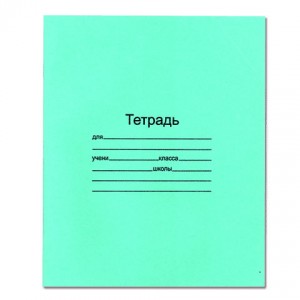 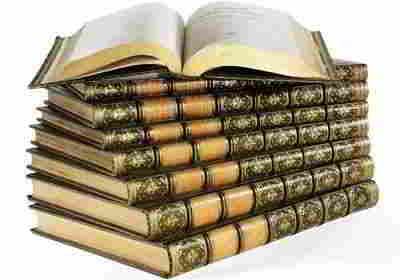 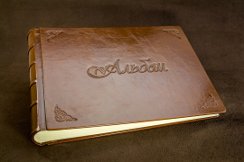 учебниками
записными книжками
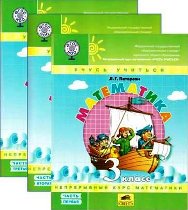 основной вопрос  как из макулатуры можно изготовить бумагу?
Я выдвигаю гипотезу : бумагу можно изготовить в домашних условиях из вторичного сырья. Попробую ее доказать.
На чём люди писали до бумаги
На камне
На  скалах
На чём люди писали до бумаги
на глиняных табличках
на  коре  деревьев
История возникновения бумагиЕгипетский папирус
В древнем Египте из папируса- растения, произраставшего по берегам Нила плели циновки, строили лодки и делали первые попытки изготовления бумаги.
     5 тысяч лет назад египтяне разрезали стебли папируса на тонкие полоски, затем переплетали их друг с другом, склеивали и таким образом получали листы, на которых было удобно и легко писать.
История возникновения бумагиПергамент
Во втором веке до н.э. в Малой Азии писали на пергаменте его делали из кожи молодых ягнят и телят, по очень сложной и дорогой технологии. Её очищали от шерсти и тщательно промывали. Затем натягивали на деревянные рамки, посыпали мелом и чистили пемзой. Большим плюсом пергамента было то, что на нем можно было писать с двух сторон.
История возникновения бумагиКитай- родина современной бумаги
История возникновения бумагиСекрет бумаги узнали в Европе
Средневековая типография в Европе
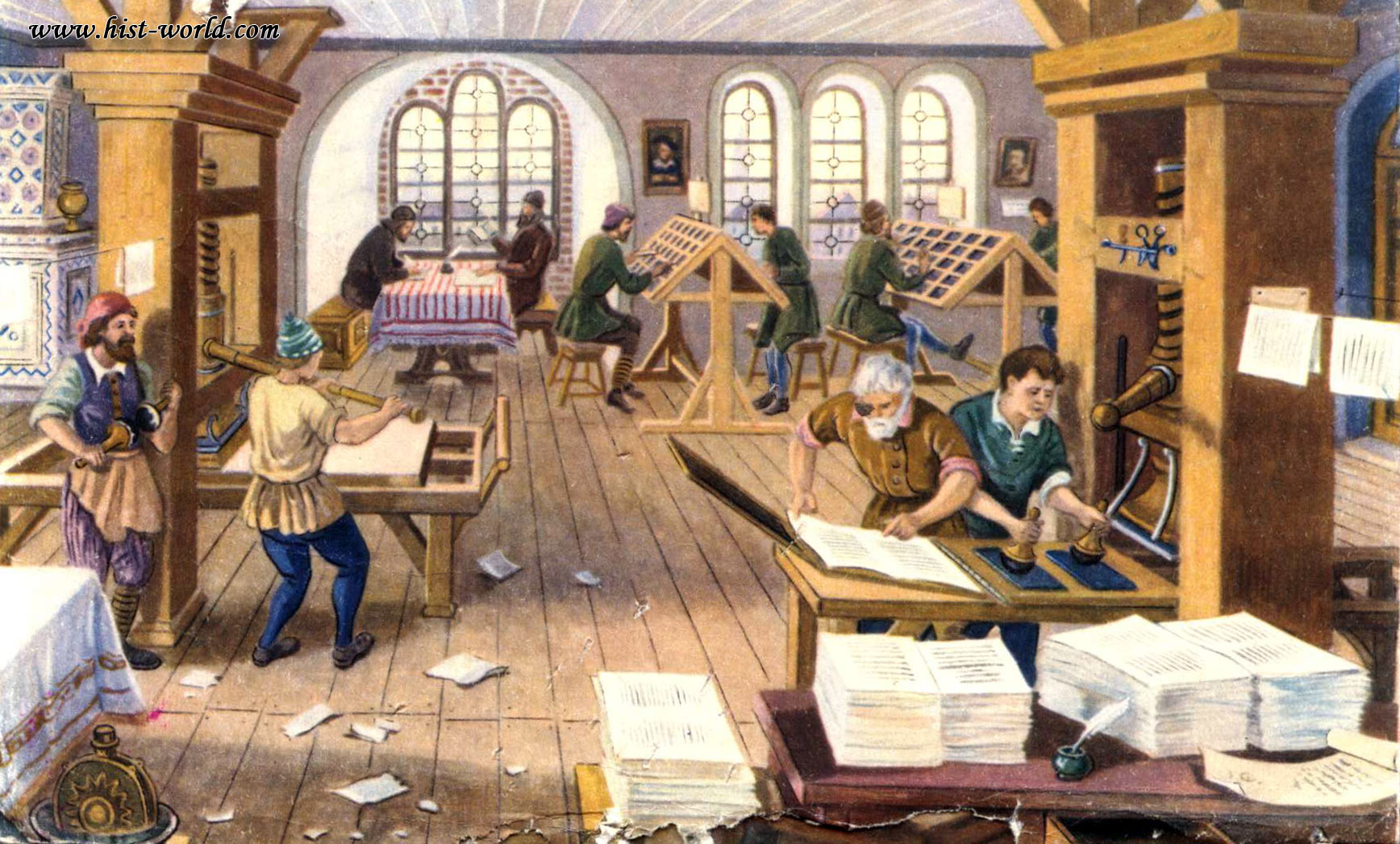 Картонно-бумажный комбинат имени Титова
МАКУЛАТУРА
Макулатура – это бумага, которая уже никому не нужна (старые книги, газеты, журналы), они используются на бумажных фабриках как вторсырье. Переработка макулатуры очень важна, так как её применение позволяет сберечь наши леса. 1 тонна макулатуры заменяет40-50 шт. больших ёлок и сосен.
Изучив литературу  я проведу эксперимент изготовлю бумагу в домашних условий,из вторичного сырья(макулатуры).
Для этого мне понадобится:
 Макулатура 
Любая емкость 
Немного крахмала 
Миксер
Сетка
Как я работалаЭтапы производства бумаги
2. добавляем немного
 теплой воды и крахмала.
3. взбиваем все миксером до однородной массы.
1. рвем бумагу на мелкие кусочки.
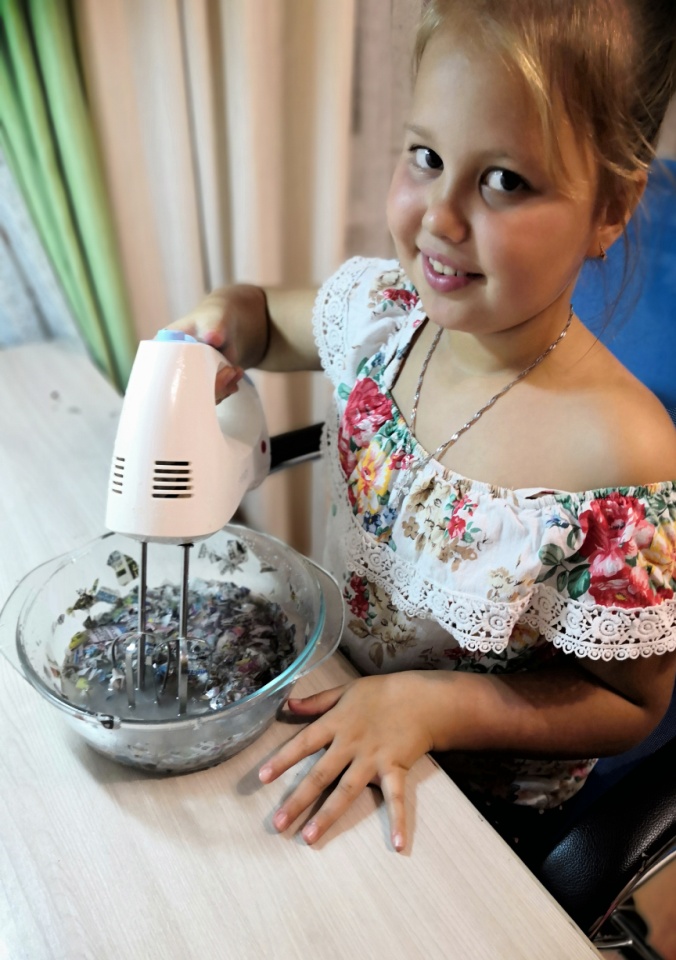 Как я работалаЭтапы производства бумаги
4. выкладываем на сетку, даем стечь лишне жидкости. При помощи фена подсушить.
5. переворачиваем на материал , даем подсохнуть
6.кладем под пресс
 до полного
 высыхания
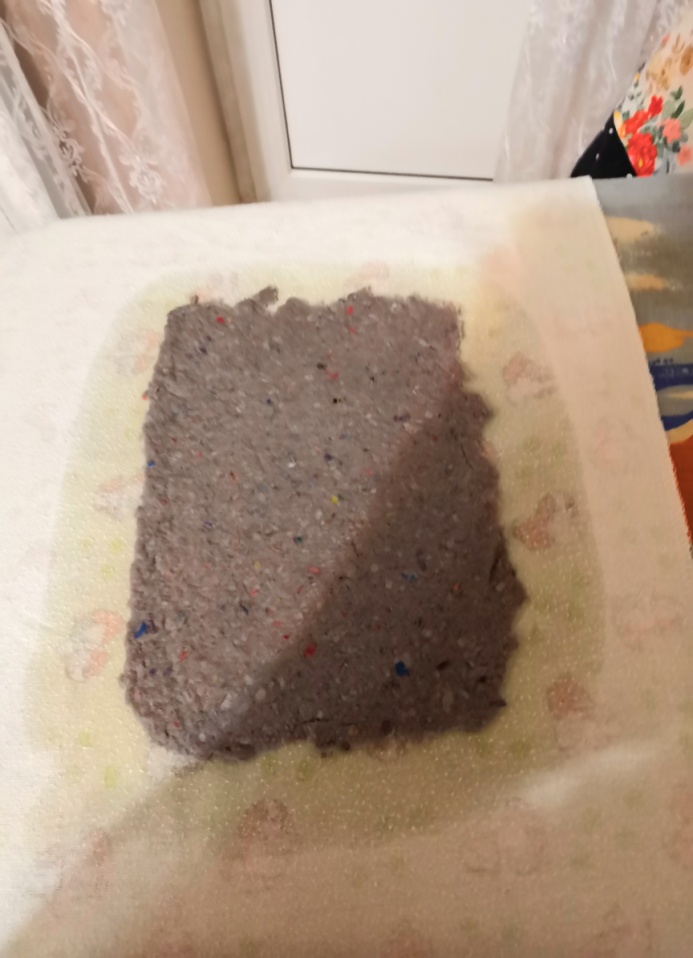 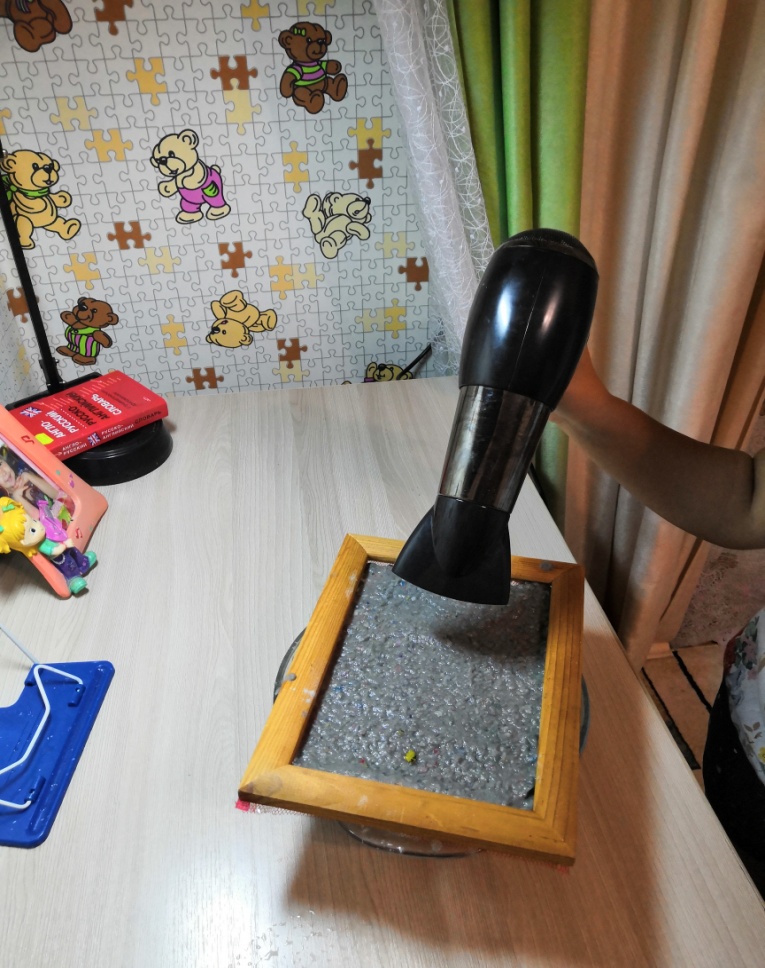 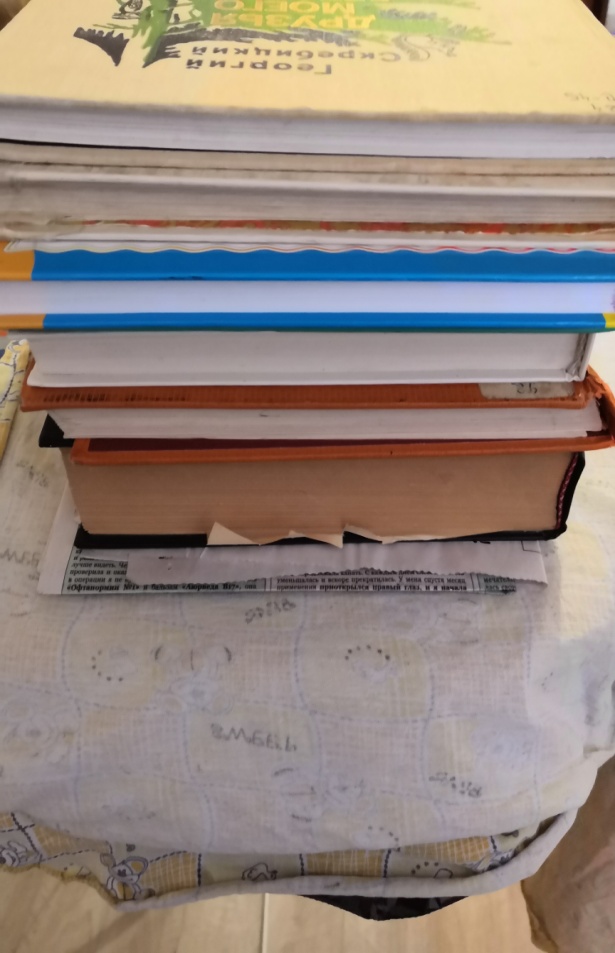 Как я работалаЭтапы производства бумаги
Бумага готова
Изучив литературу  я проведу эксперимент изготовлю бумагу в домашних условий,из вторичного сырья (опилок).
Для этого мне понадобится:
Опилки 
Любая емкость 
Немного крахмала 
Блендер 
Сетка
Как я работалаЭтапы производства бумаги
1. Заливаем опилки водой и ставим варить на сутки
2. Когда процесс варки завершен, добавляем крахмал и измельчаем блендером
Как я работалаЭтапы производства бумаги
3.Наливаем массу в сетку, даем стечь лишне жидкости.
4.Переворачиваем на газету
Как я работалаЭтапы производства бумаги
6. Далее аккуратно перекладываем лист на материал и сушим доступным нам способом(солнце, батарея, духовка, утюг).Я сушила утюгом.
5. Закрываем газетой с двух сторон. Ложем под пресс.
Как я работалаЭтапы производства бумаги
бумага готова
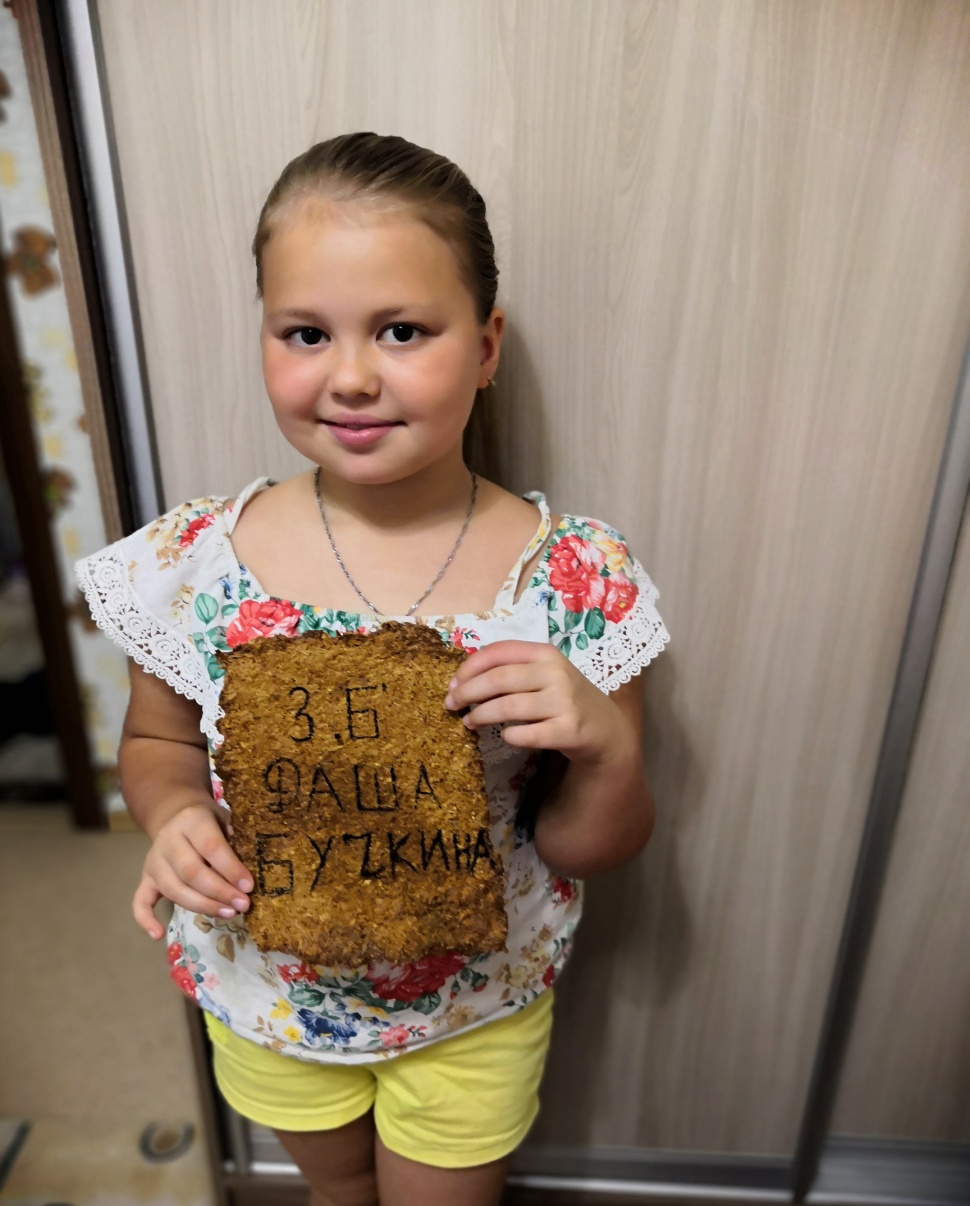 Список использованной литературы
Энциклопедический словарь Ф.А.Брокгауз-И.А.Ефрон, том 4, стр. 918-922, изд.Санкт-Петербург, типография Ефрона, 1891 год.
  Большая советская энциклопедия, том 4, стр. 108-109, изд. Москва, 1971 год.
  Детская энциклопедия, изд. «Педогогика», Москва, том 8, стр.9-15, 1975 год.
  Детская энциклопедия, изд. «Махаон», «Открытия и изобретения», Москва, стр.54-55, 2008 год.
Вывод: Моя гипотеза подтвердилась ! Бумагу можно изготовить из вторичного сырья.
Для чего нужна людям бумагаПовторная переработка бумаги
Сегодня бумагу преимущественно делают из древесины и для этого вырубают целые леса.
Если это будет происходить и дальше, то мы не сможем дышать чистым воздухом, исчезнут редкие растения и животные.
Поэтому учёные- экологи и политики многих стран ведут борьбу за сохранение лесов и за использование вторичного сырья для производства бумаги
СПАСИБО ЗА ВНИМАНИЕ!